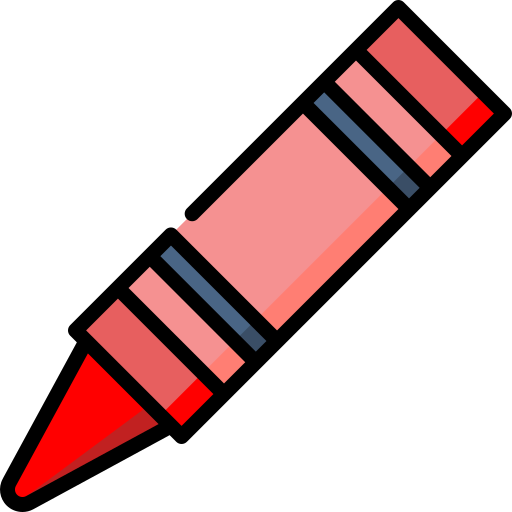 red
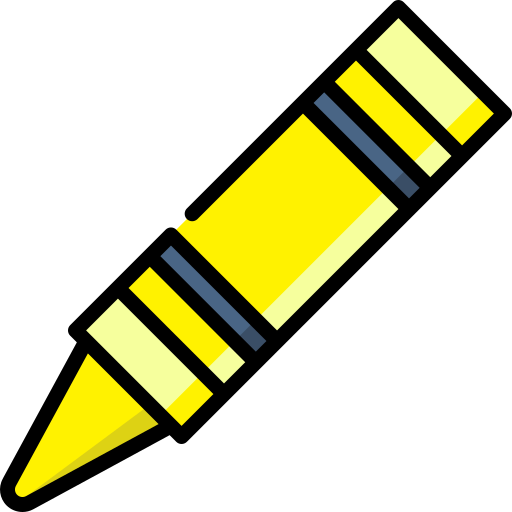 yellow
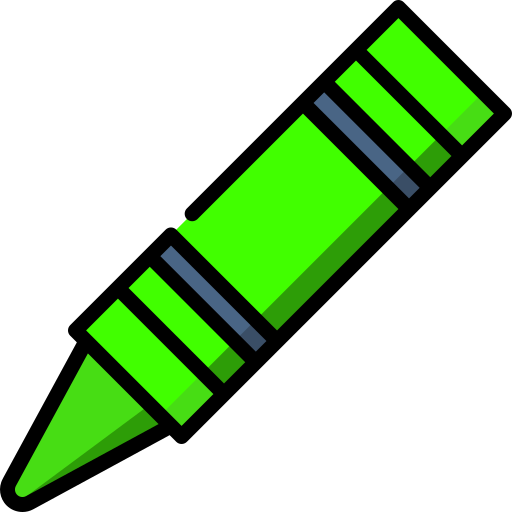 green
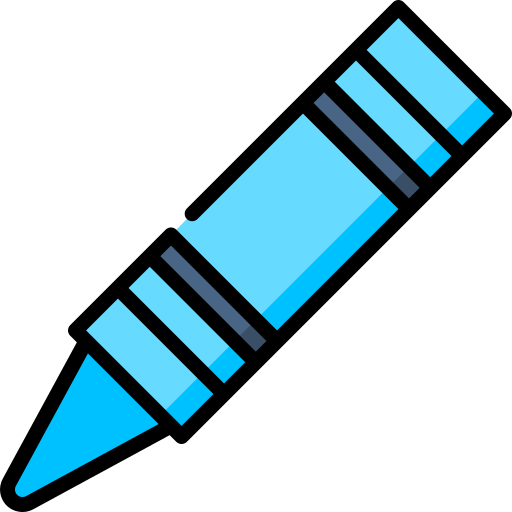 blue
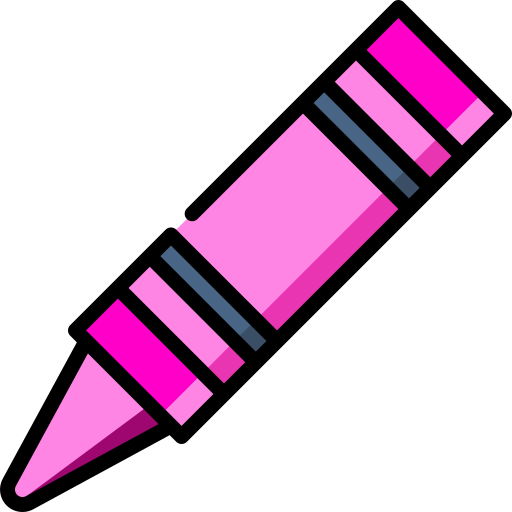 pink
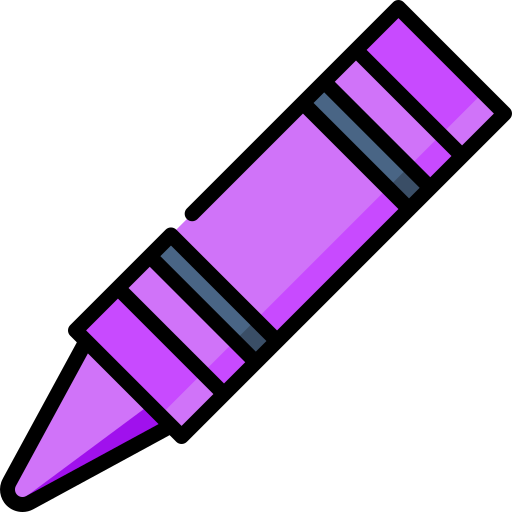 purple
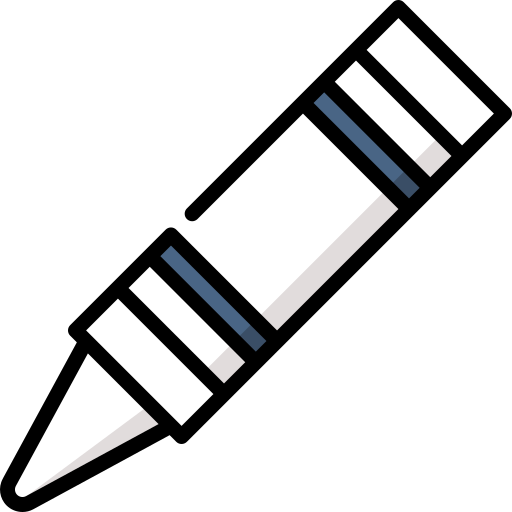 white
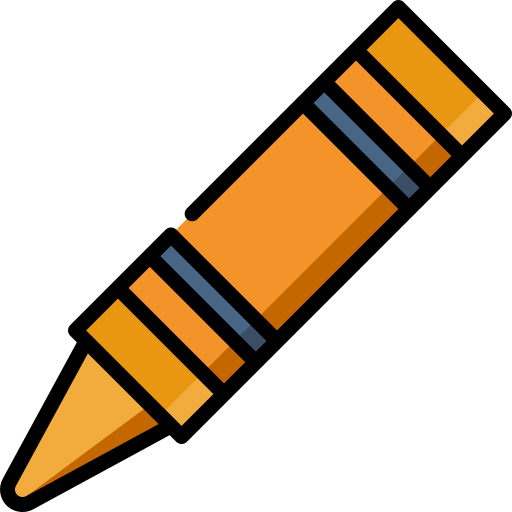 orange
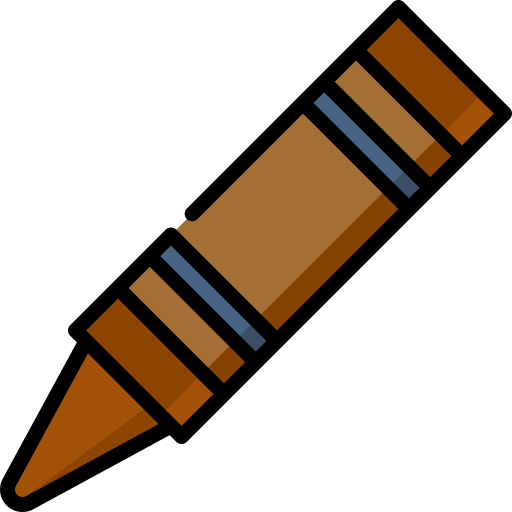 brown
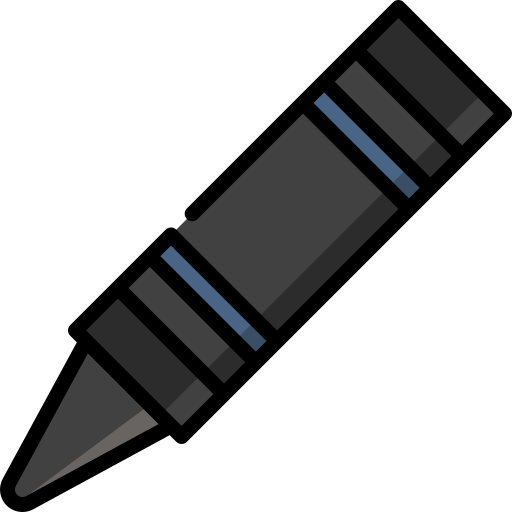 black
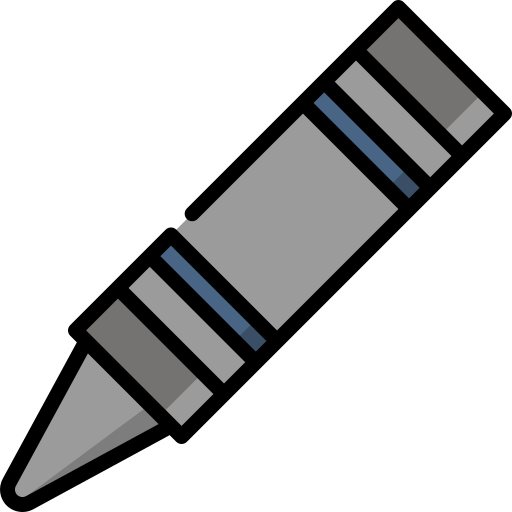 grey